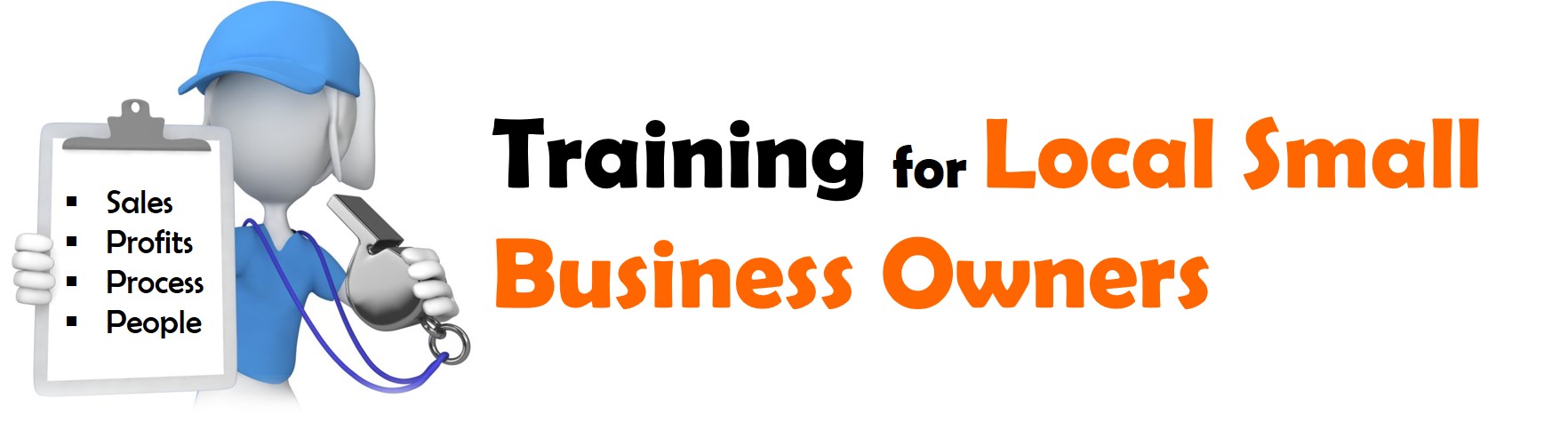 8 Steps to Hit Profit Goals: Workbook
We all have Profit Goals.  Some have Sales Goals.  

This workbook is a companion to episodes 3 & 4 of the Local Small Business Coach Podcast where we discuss How Local Small Businesses can hit their $100,000 Profit goal!

First you have to hit your current profit needs. So whatever your goals, use this with the below episodes and take your business to the next level!

The Local Small Business Coach Podcast – Episode 3

The Local Small Business Coach Podcast – Episode 4


So if you are ready to commit to your local small businesses future, listen to the episodes and 


Let’s get started!
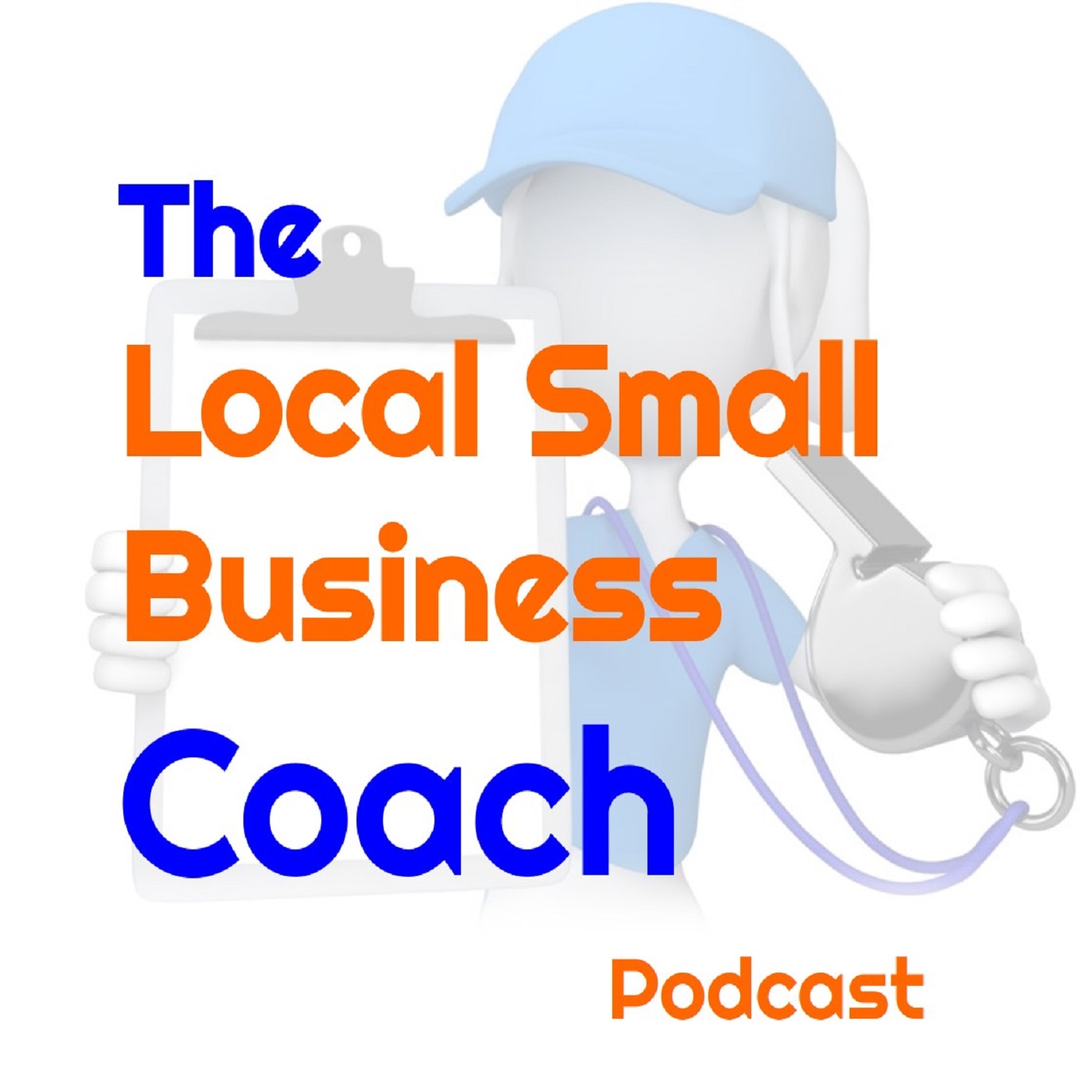 The 8 Steps Highlighted
From episode 4 we discussed the following 8 Steps:


 Step 1 - Setting aside 2-3 hours a week to start working ON your business and not just IN your business

 Step 2 – You need to Identify the gap between what you are currently doing today in sales and what you are needing to do to hit your target

 Step 3 – Now that you know your need, it is time to Create some Sales Ideas

 Step 4 – Time to Develop a Gameplan with your Sales ideas

 Step 5 – Look for ways to reduce your costs and expenses 

 Step 6 – Identify Core Processes that are broken in your business

 Step 7 – You need to identify what resources you need to achieve the gameplan

 8th and Final Step – YOU MUST SEE YOURSELF 
            AS a $100,000 PROFIT BUSINESS.
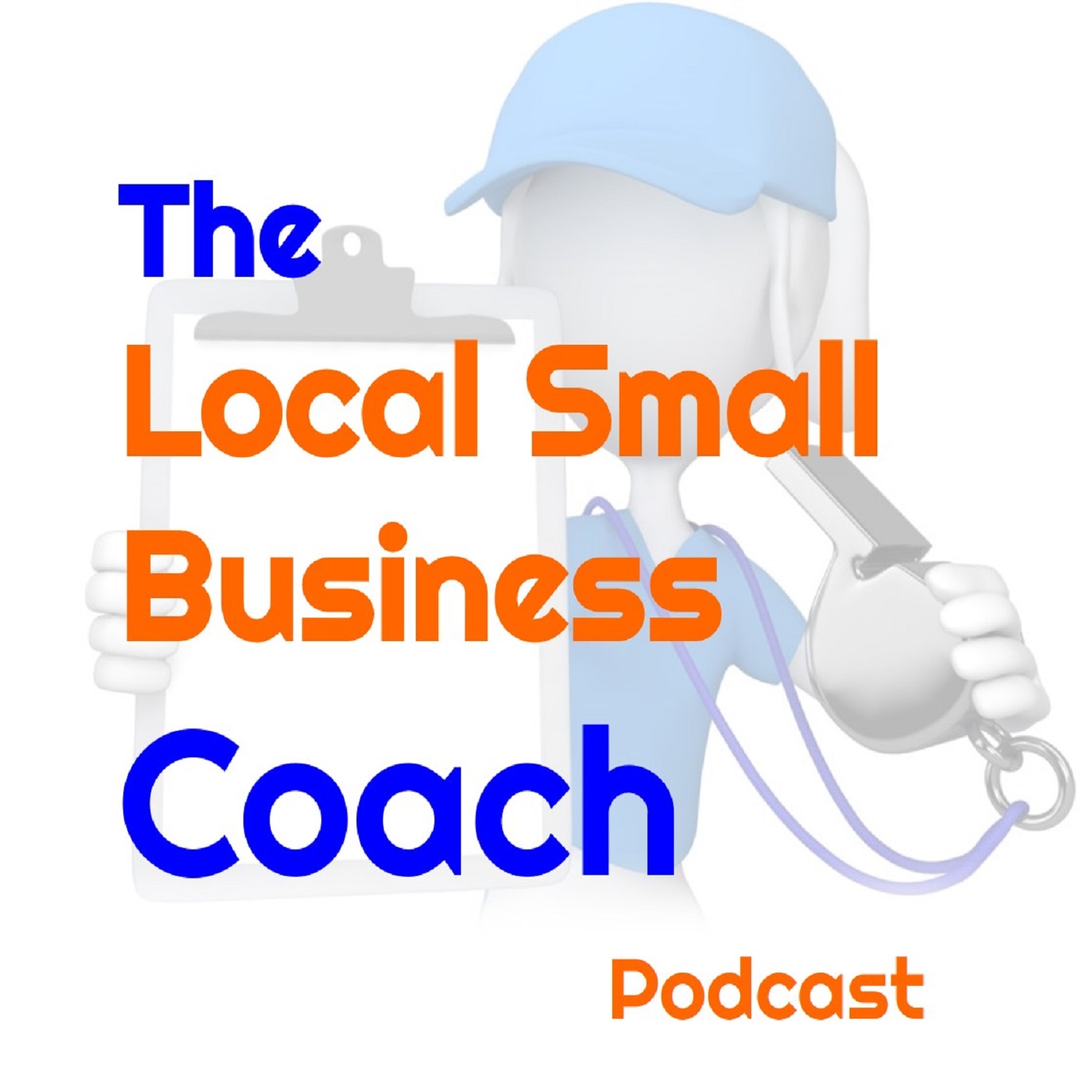 Step 1 - Setting aside 2-3 hours a week to start working ON your business and not just IN your business
 
I Will Commit to Work ON My Local Small Business During the times each week:  

________________________________________________________________

________________________________________________________________

________________________________________________________________

________________________________________________________________
Step 2 - Identifying the gap between what you are currently doing today in sales and what you are needing to do to hit your target
 
Monthly Profit / Take Home Needed:  _______________________________

Monthly Normal Business Expenses: ________________________________

Monthly Average Cost of Goods % :  _________________________________

Monthly Average Profit Margin % :  _________________________________

Project Sales Needed to Hit Take Home Needs: ________________________

USE THIS SPREADSHEET TO HELP DETERMINE NUMBER: Get Spreadsheet

SEE upcoming VIDEO on TrainingForLocalSmallBusinessOwners.com  if needing help on what gross margin and costs margins are and how to figure
Step 3 – Time to Brainstorm Some Sales Ideas
 
How are you going to build your sales to hit this new number?  Don’t limit your thoughts. Brainstorm freely. Let the ideas flow!  

________________________________________________________________

________________________________________________________________

________________________________________________________________

________________________________________________________________

________________________________________________________________

________________________________________________________________

________________________________________________________________

________________________________________________________________

________________________________________________________________

________________________________________________________________

________________________________________________________________

________________________________________________________________

________________________________________________________________

________________________________________________________________

________________________________________________________________

________________________________________________________________
Step 4 – Time to Develop a Gameplan with your Sales ideas
 
Once you have a nice healthy list of ideas to drive sales, it is time to start figuring out what it will take get those sales.  Remember, don’t get hung up on having the time & how you are going to do it. That is coming up in a later step. This step is all about figuring out how you can drive those sales

________________________________________________________________

________________________________________________________________

________________________________________________________________

________________________________________________________________

________________________________________________________________

________________________________________________________________

________________________________________________________________

________________________________________________________________

________________________________________________________________

________________________________________________________________

________________________________________________________________

________________________________________________________________

________________________________________________________________

________________________________________________________________

________________________________________________________________

________________________________________________________________
Step 5 – Look for Ways to Lower Your Costs & Expenses
 
What are some costs that you can work on lowering?

________________________________________________________________

________________________________________________________________

________________________________________________________________

________________________________________________________________

________________________________________________________________

________________________________________________________________

________________________________________________________________

What expenses Can be lowered? _______________________________________________________________

________________________________________________________________

________________________________________________________________

________________________________________________________________

________________________________________________________________

________________________________________________________________

________________________________________________________________

________________________________________________________________

________________________________________________________________
Step 6 – Identify Core Processes that Are broken in your business
 
What core processes are broken or can be improved. For example, your bookkeeping or invoicing. Maybe quote process or scheduling? Capture all areas you will want to start to improve

________________________________________________________________

________________________________________________________________

________________________________________________________________

________________________________________________________________

________________________________________________________________

________________________________________________________________

________________________________________________________________

________________________________________________________________

________________________________________________________________

________________________________________________________________

________________________________________________________________

________________________________________________________________

________________________________________________________________

________________________________________________________________

________________________________________________________________
Step 7 – Identify What Resources You Need to achieve the gameplan you have been building 

What  people do you need? What tools? Brainstorm all of them. Don’t get hung up on the how yet. You will work on that later but for now what would you need to make big changes?

________________________________________________________________

________________________________________________________________

________________________________________________________________

________________________________________________________________

________________________________________________________________

________________________________________________________________

________________________________________________________________

________________________________________________________________

________________________________________________________________

________________________________________________________________

________________________________________________________________

________________________________________________________________

________________________________________________________________

________________________________________________________________

________________________________________________________________
Step 8 – YOU MUST SEE YOURSELF AS A $100,000 PROFIT BUSINESS!

How do you see your business today?  What would YOUR $100,000 profit business look like?  Visualize it.  What do you see?

________________________________________________________________

________________________________________________________________

________________________________________________________________

________________________________________________________________

________________________________________________________________

________________________________________________________________

________________________________________________________________

________________________________________________________________

________________________________________________________________

________________________________________________________________

________________________________________________________________

________________________________________________________________

________________________________________________________________

________________________________________________________________

________________________________________________________________
Action Steps:
Your business is always growing. If it isn’t growing, it is dying. So it is critical that you work ON your business weekly.
 
When looking all that you wrote. What is your goals in the next 30 – 60 days? What steps will you take based off your 8 Steps?

 _______________________________________________________________________

 _______________________________________________________________________

 _______________________________________________________________________

 _______________________________________________________________________

 _______________________________________________________________________

 _______________________________________________________________________

 _______________________________________________________________________

 _______________________________________________________________________

 _______________________________________________________________________

 _______________________________________________________________________

 _______________________________________________________________________

 _______________________________________________________________________

 _______________________________________________________________________

 _______________________________________________________________________


Good Luck and Have Fun!!